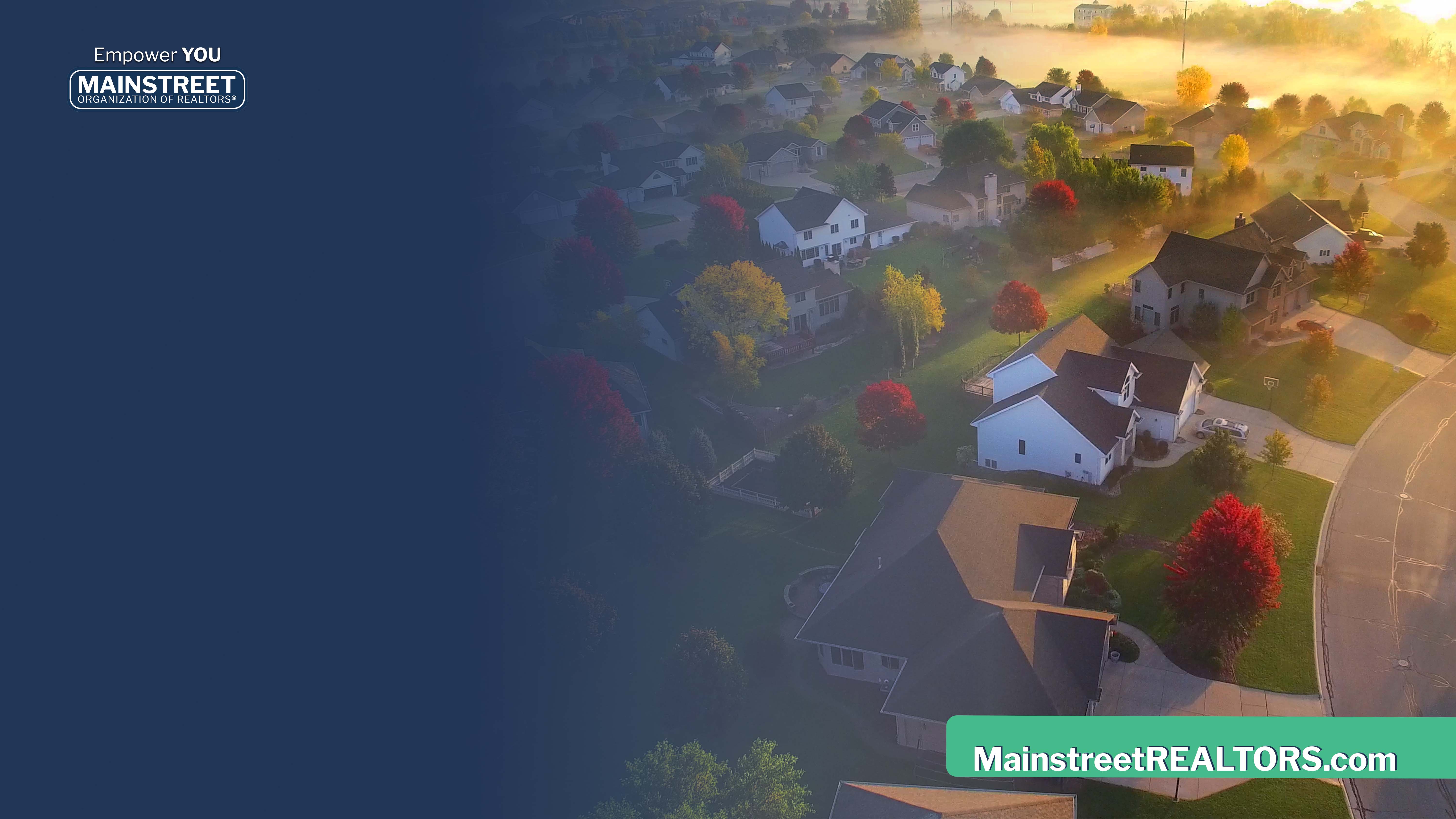 March
2024
Monthly Broker Slides
NAR Settles Lawsuit
National Association of REALTORS® reaches agreement to resolve nationwide claims brought by home sellers.

Press Release

NAR Fact Sheet – Read the details of NAR’s action

NAR Q & A – Frequently asked questions about the settlement, for NAR Members

Mainstreet Resource – Keeping our members informed of the latest industry news and information

Schedule an office visit today - email Lynnette@succeedwithmore.com
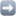 Celebrate Fair Housing Month
Take Action

Sign the Fair Housing Declaration
Complete Fairhaven
Bias Override Training 
Take the At Home With Diversity Certification Class
Attend the Fair Housing Coffee & Conversation Webinar Series
Additional Resources
Mainstreet REALTORS® Fair Housing Resources
NAR Fair Housing Resources
Contracts and Forms
Updated: Exclusive Buyer Representation Agreement  & Non-Exclusive Representation Agreements
Few clean up items but the majority of changes center around paragraph 7 compensation. The broker/lawyer committee moved up two sentences to make clearer and then removed lines 91-92. Additionally, they removed bonuses as compensation includes bonuses.  
 
Updated: Installment Contract Worksheet

Revision 1/2024
Scholarships Available
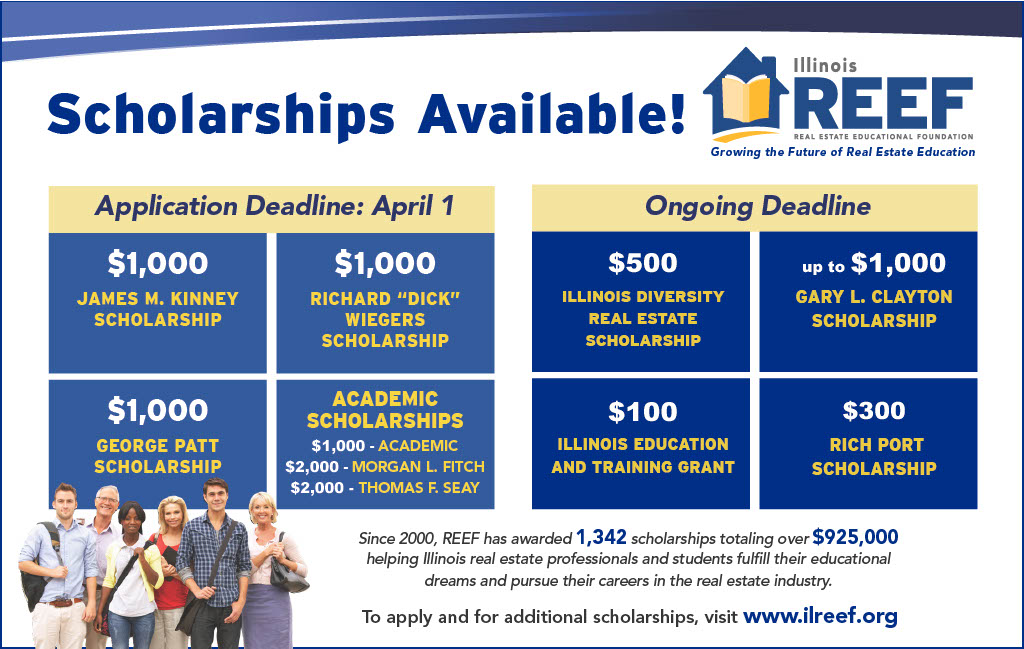 Apply for an NAR Committee
2025 Committee Applications are Now Open 
Help shape the direction of your National Association of REALTORS®

Apply HERE
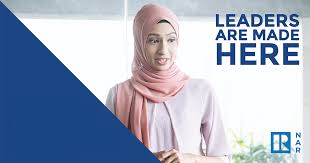 Capitol Conference
Register:
Downers Grove
Rolling Meadows
Tinley Park
No Bus
Upcoming Courses & Events
April
RENE Real Estate Negotiation Expert – ABR Elective! 
Boost: Metrics Mastery
Coffee & Conversation: Unvarnished – Housing Discrimination
Communication Techniques for REALTORS® Working with Older Adults
45 Hour Post Licensing
Coffee & Conversation: Empowering Equality and Addressing Fair Housing Violations
Boost: Create a Success Plan
YPN Connect: Network Open Meeting
Coffee & Conversation: Housing Vouchers
AHWD At Home with Diversity 
Bias Override: Overcoming Barriers to Fair Housing 
YPN Connect
Coffee & Conversation: Decoding AI Biases
Boost: How Social Media Transforms Real Estate Success